Refugee Shelter:Rapid-Deployment Truss Shelter Community
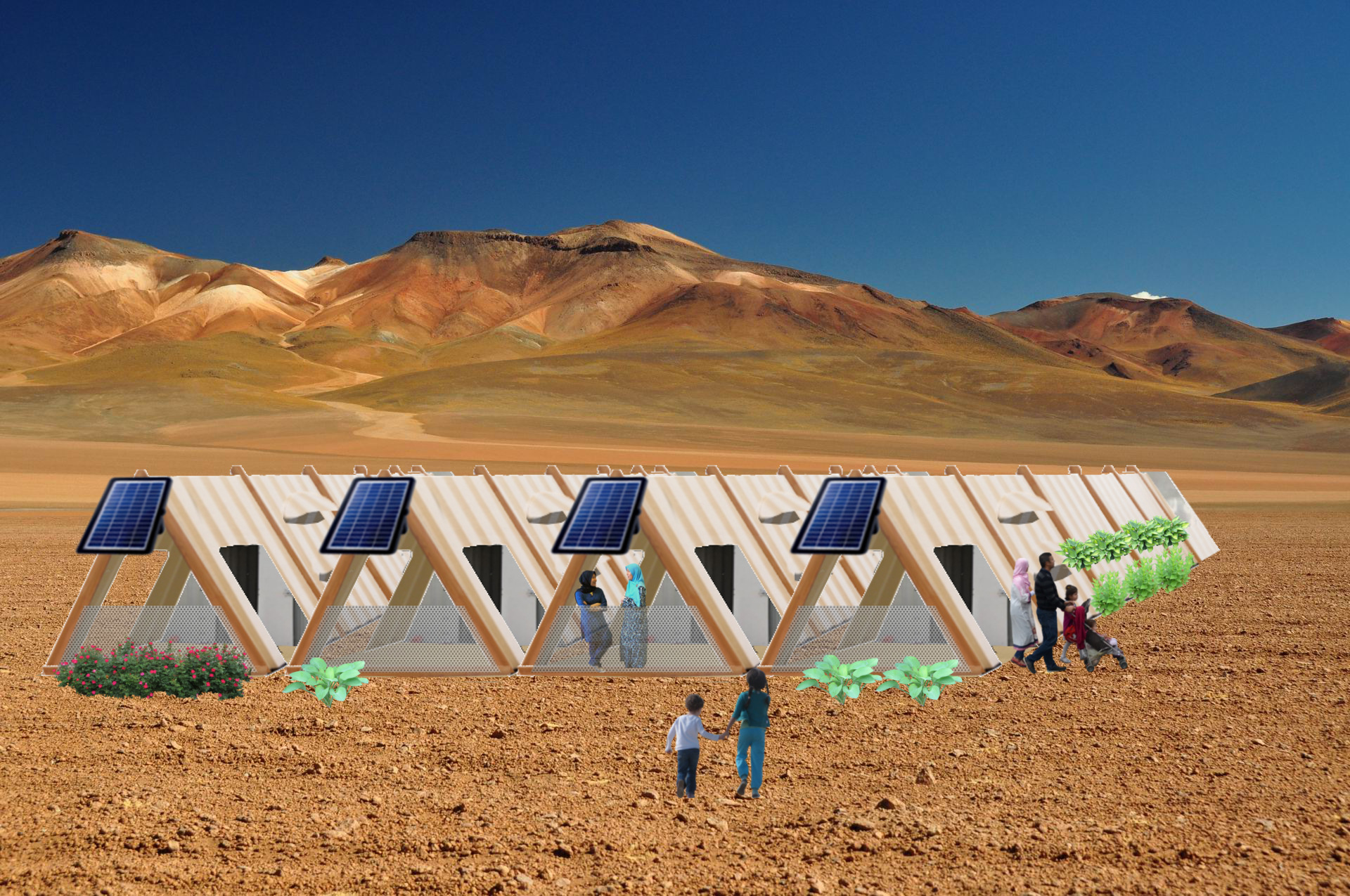 Scottie Manners
The Problem
Millions of refugees displaced from homes and countries every year
Refugee camps are crowded/running out of room
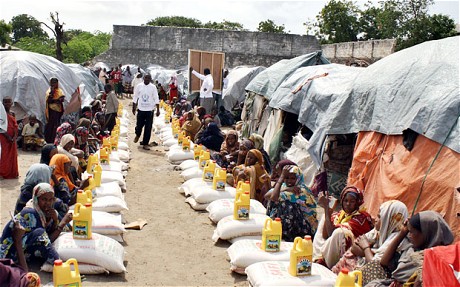 Strained food supply 
UNHCR support is spread thin 
Current shelters cannot withstand certain conditions like winters or are unbearable in the desert.
The Location: Urfa Turkey
Over 1 Million Syrians fled to Turkey and Turkish Government is running out of resources for the refugees including land and food 
Turkey has snowy winters and hot summers
Most camps are located within cities and are crowded
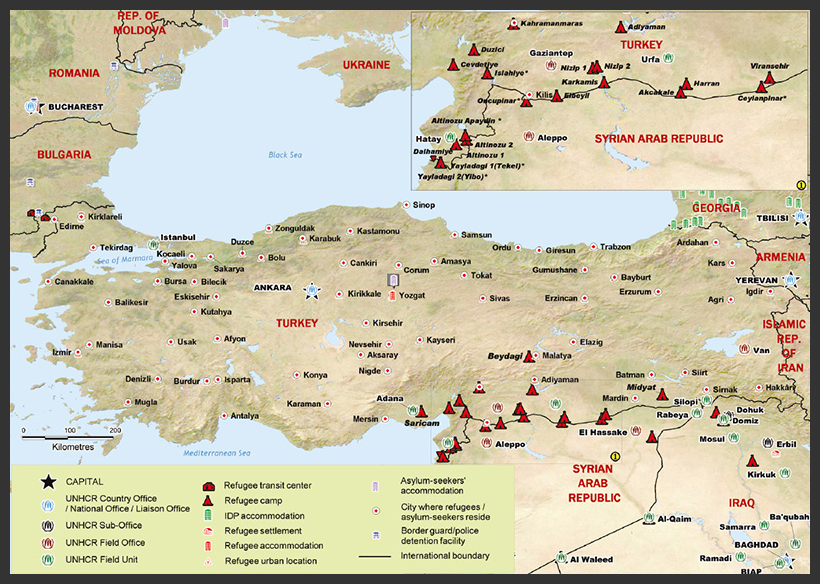 What refugee shelters are out there?
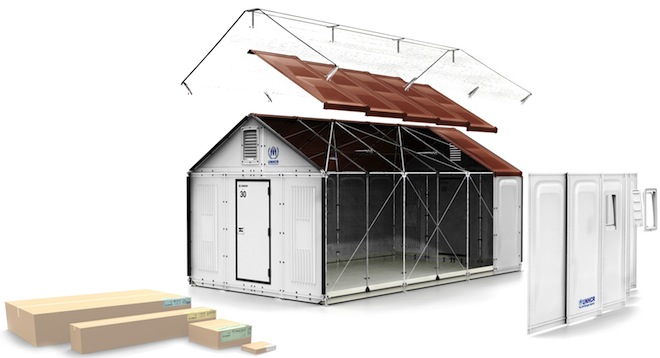 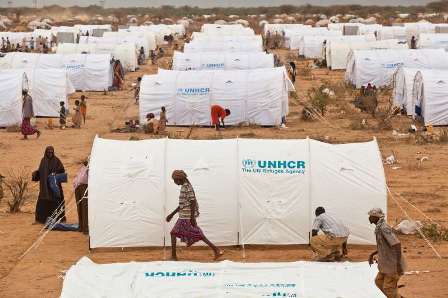 IKEA Flat Pack Shelter
Canvas Hoop House
Sold for $1000 
No-tool assembly 
300lb package 
No floor 
3 yr lifespan of plastic shell 
4 hr setup 
Ventilation and windows
Readily Available 
Assembly requires many people helping 
No floor 
Cold in winter 
No insulation or ventilation 
Torn easily 
Short tarp lifespan
The Solution: Rapid-Deployment Truss Shelter
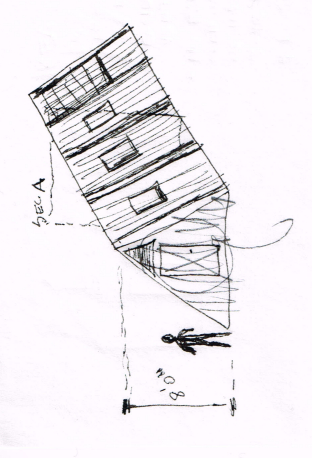 Easy to walk out accordion sections 
No Tool-assembly 
Modular, stackable, and light 
PVC Floor layer and insulation 
Greenhouse space 
Customizable inside and out 
Plumbing and electricity 
$1400 for much more in value
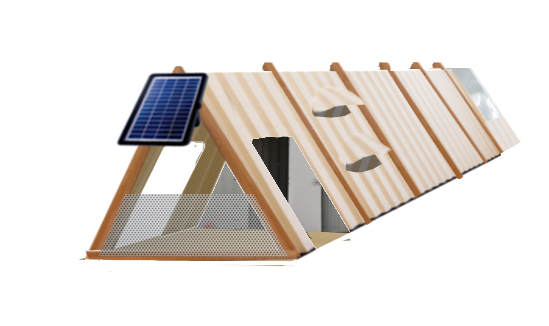 Pricing Estimate
Plain 3-4 Compartment
$500-700
Deluxe 5-6 Compartment
$1000-1400
How it Works
2 People walk out the shelter in seconds
Each “room” is a separate section to walk out, and connect in place to each modular “room”
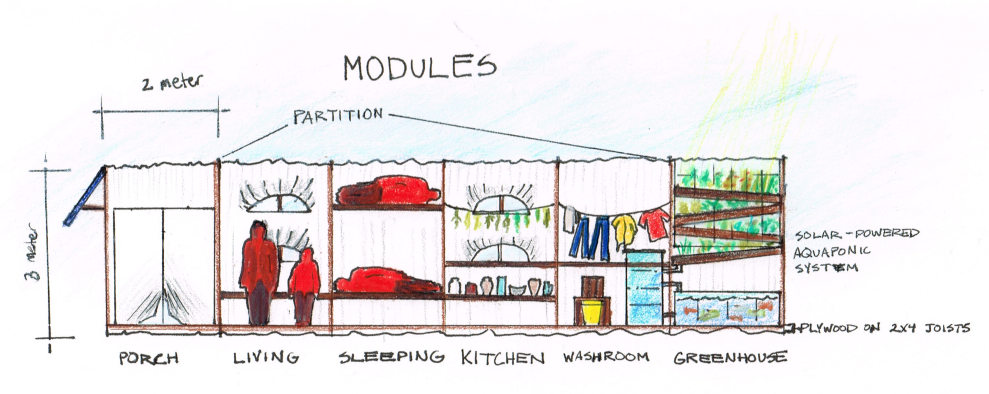 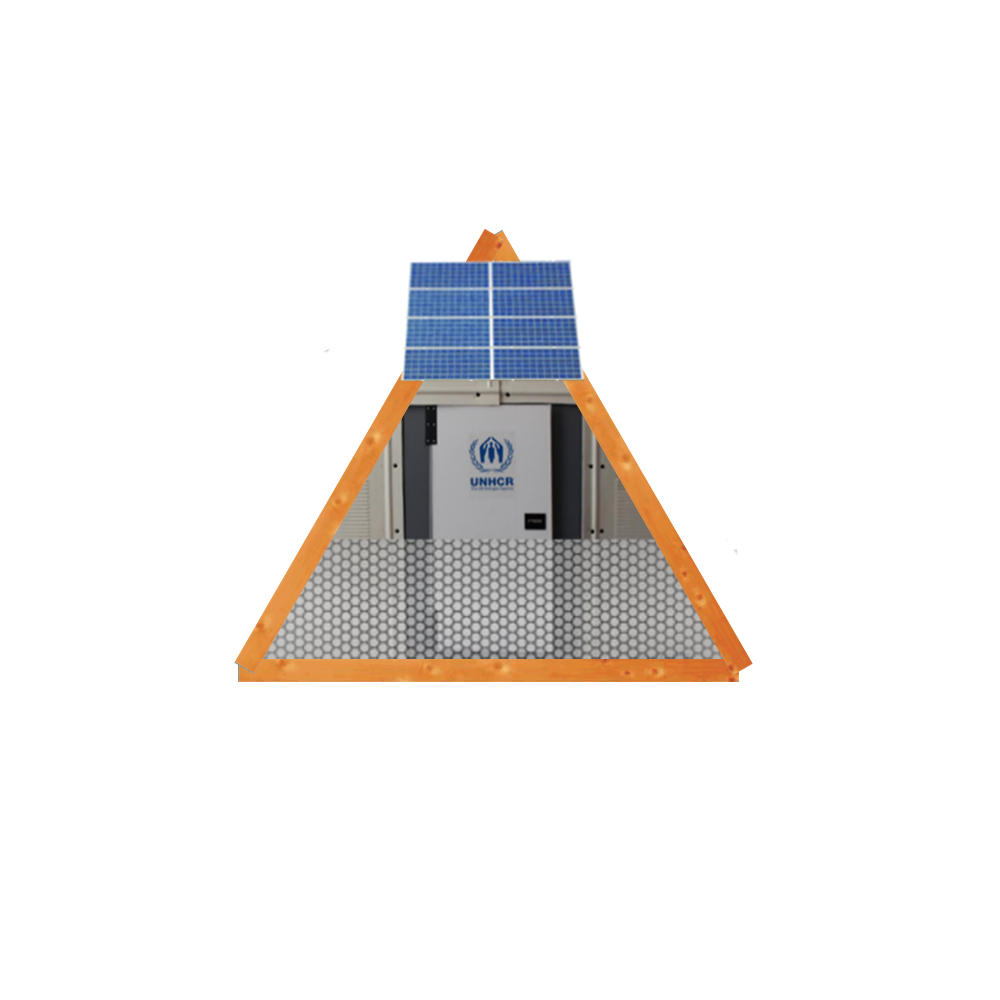 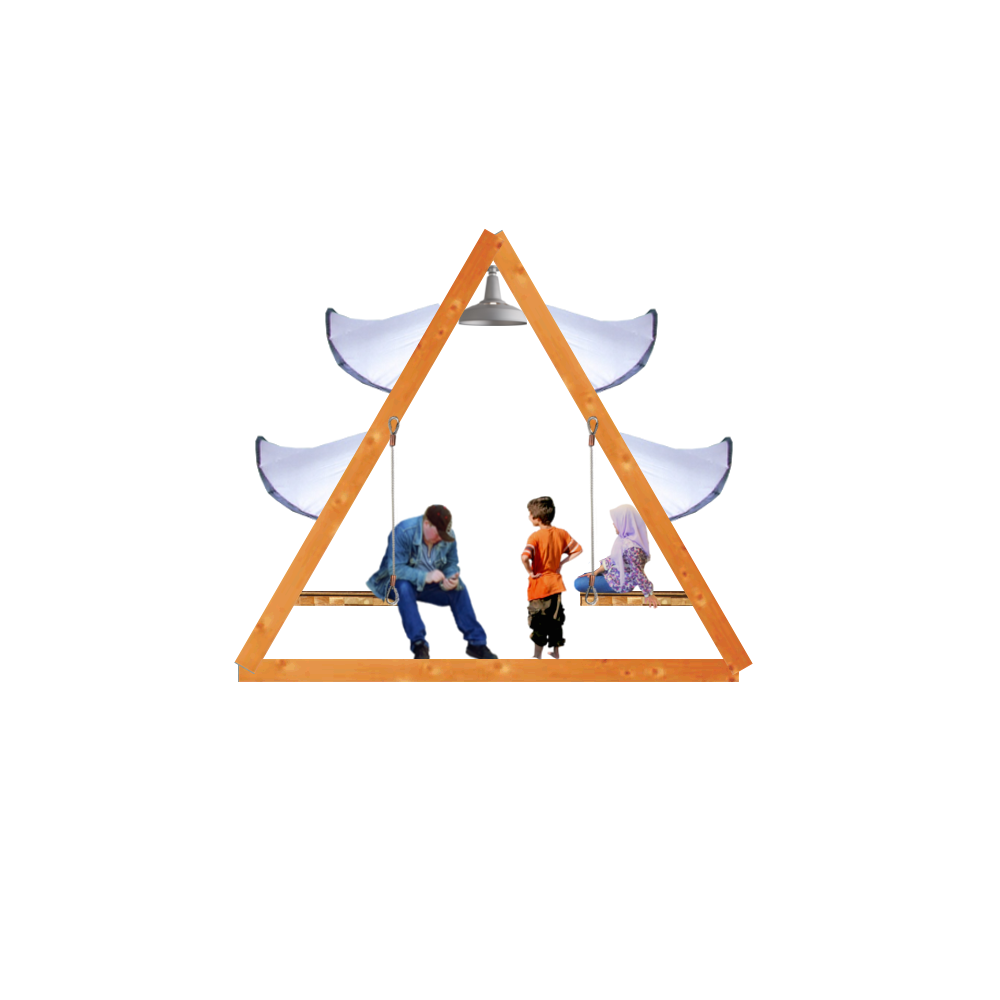 Different Modules for Different Needs
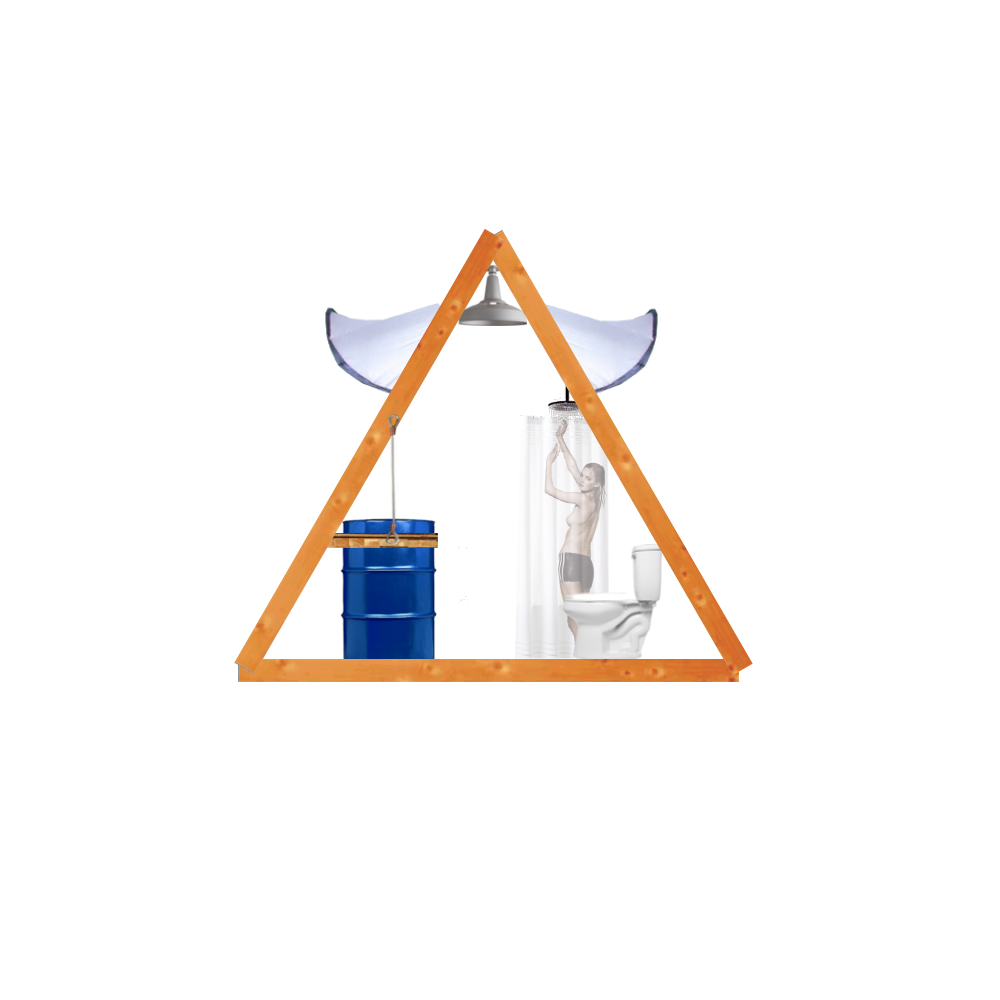 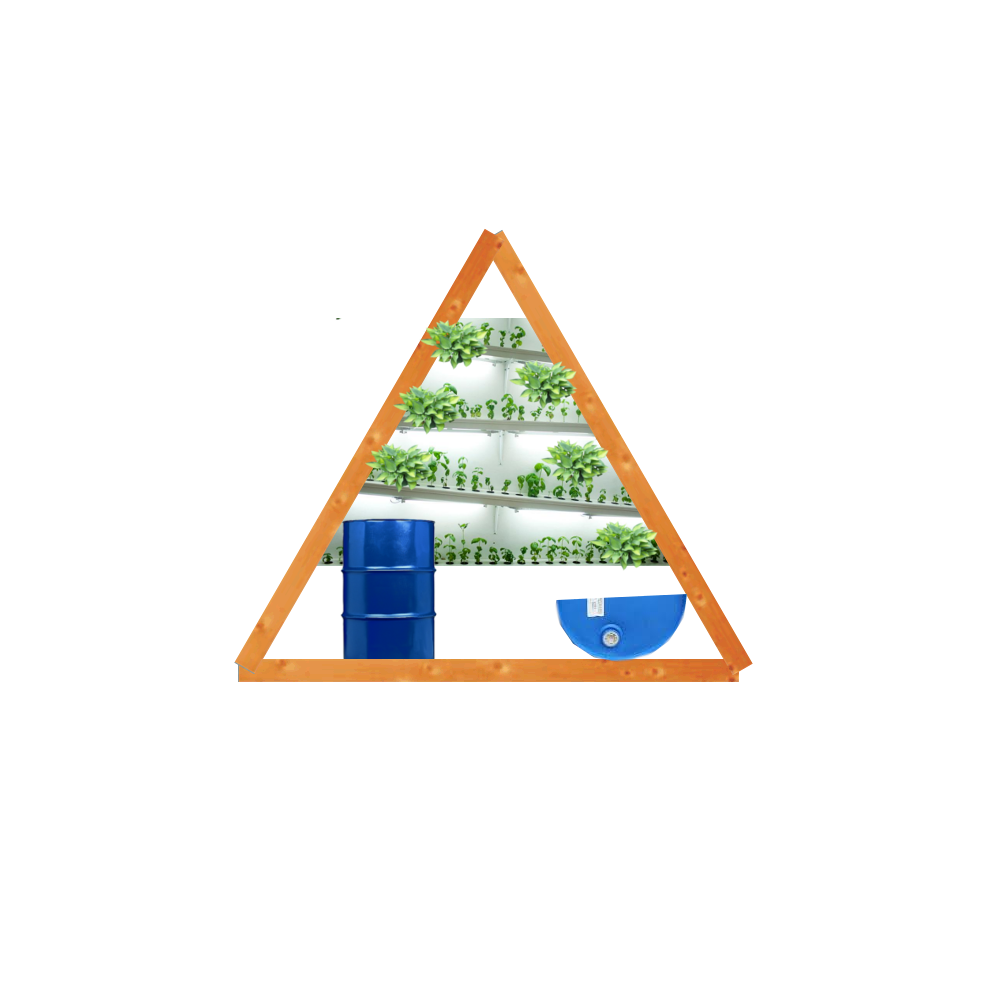 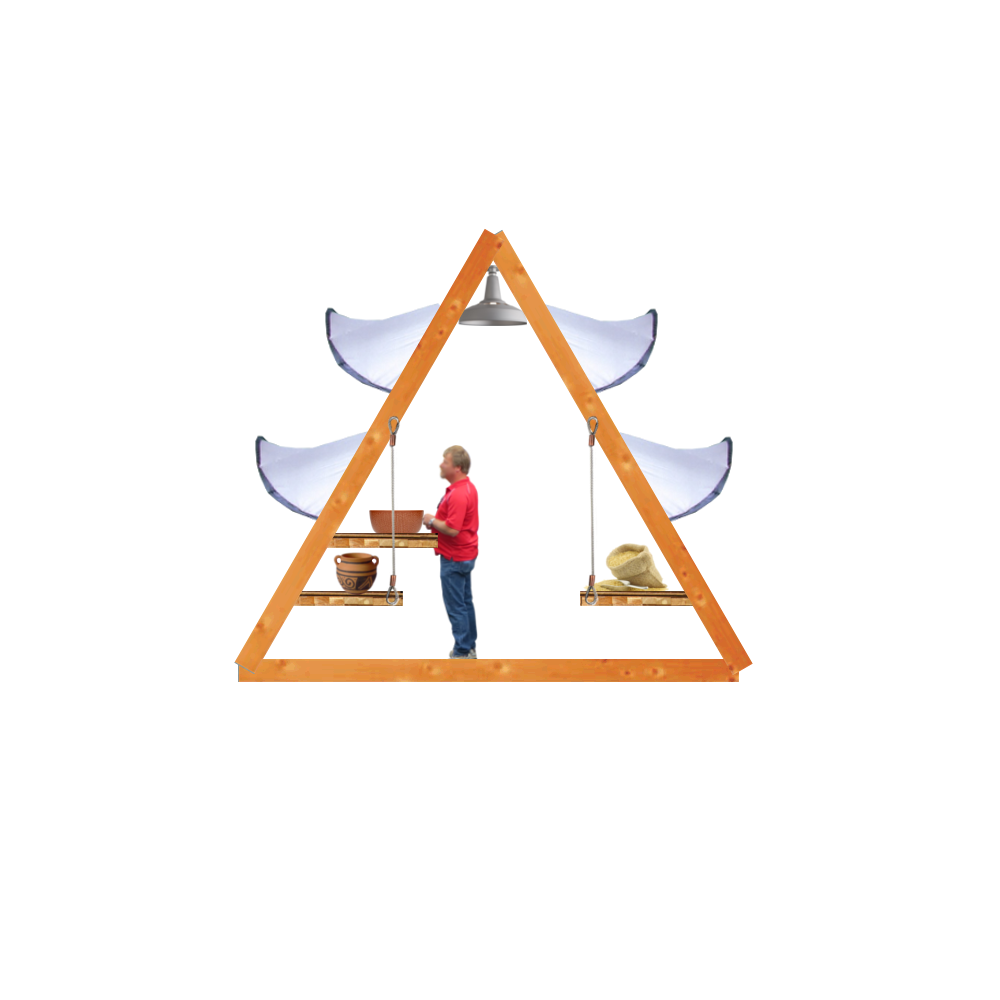 Porch
$206
Living
$178
Sleeping
$178
Cooking
$178
Bathing
$234
Food Production
$424
Stackable Truss Community
Stackable up to 3 shelters high
Porch provides a walkthrough to unit
Empty voids between shelters adds additional space for living/utility
The triangle creates a strong truss shape for a durable stack